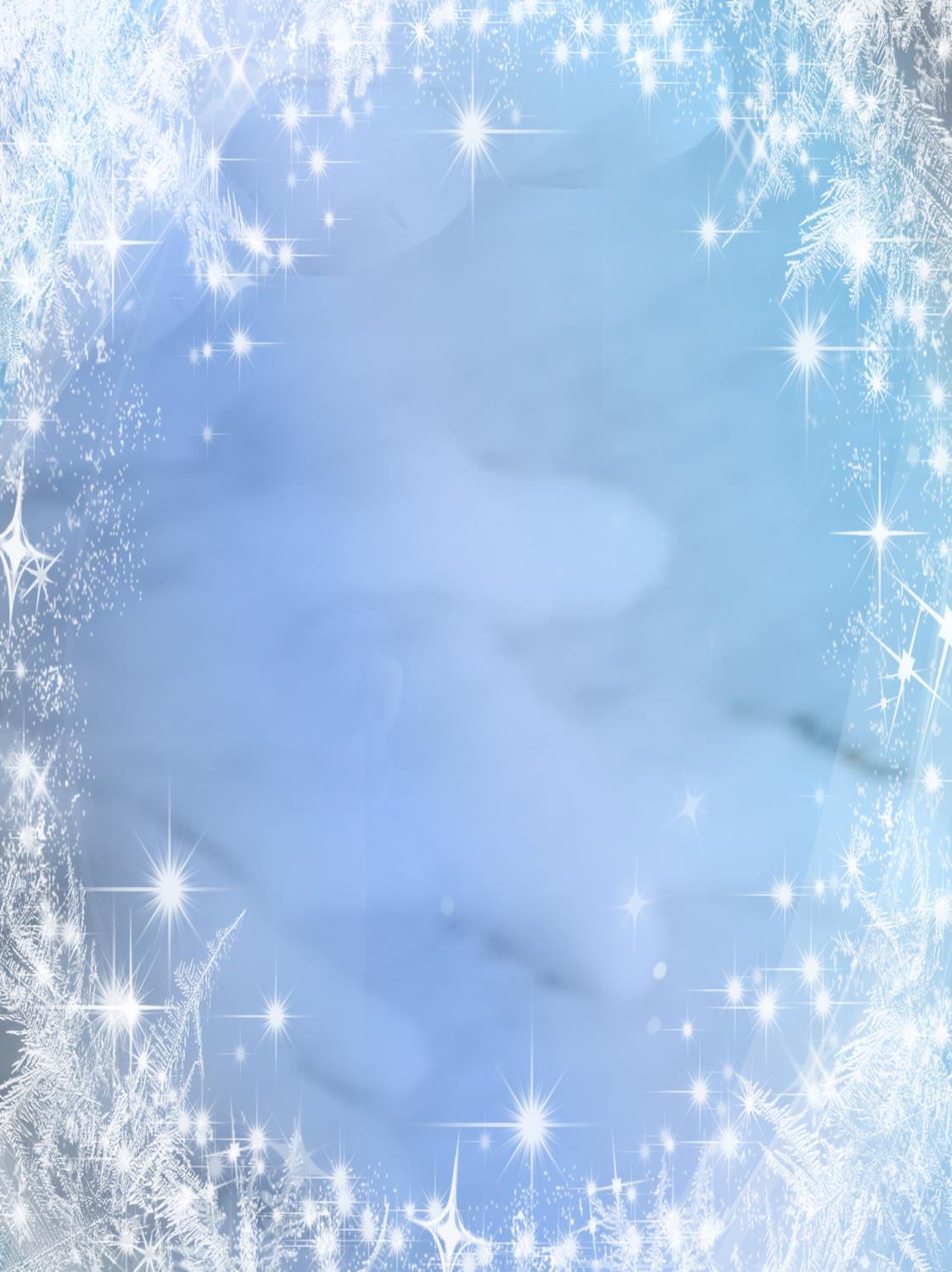 Экологический десант к роднику «Хрустальный»
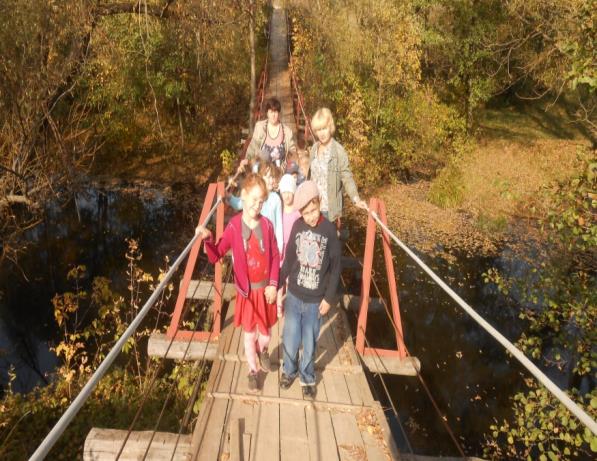 Познавательно-тематическое развлечение
«Течёт река…»
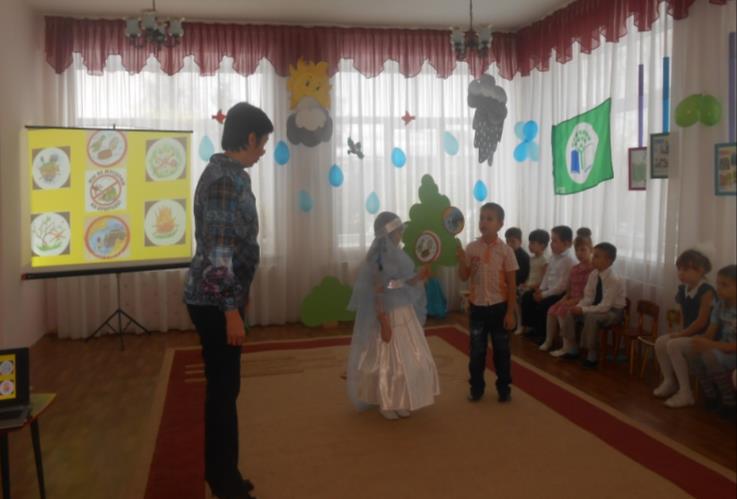 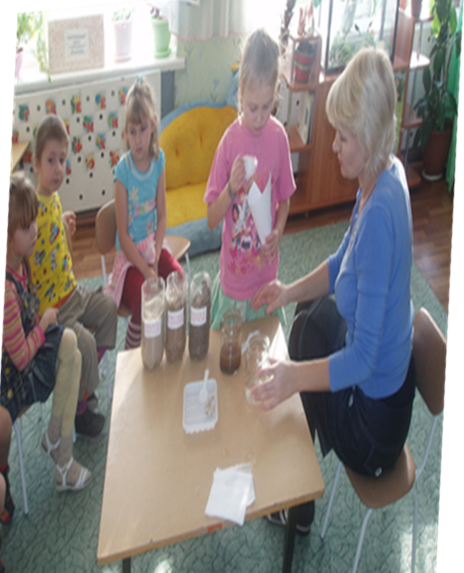 Экспериментальная деятельность 
с детьми.
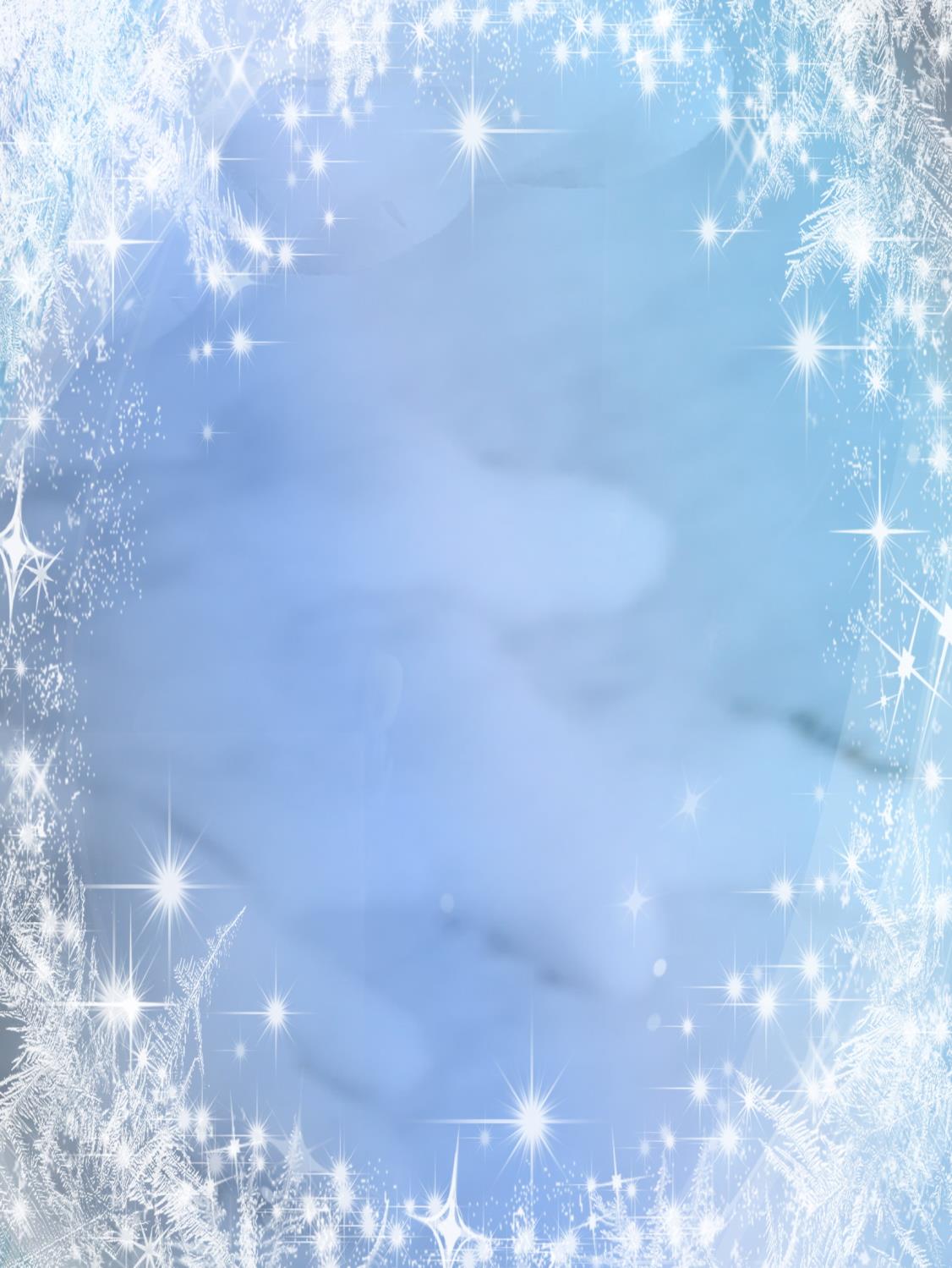 В ходе экспериментальной деятельности дети увидели, что при температуре ниже нуля градусов, вода замерзает.     Захотели увидеть это явление в природе.          Образовался ли лёд на реке Сумка? Замерзает ли вода в роднике «Хрустальный»?
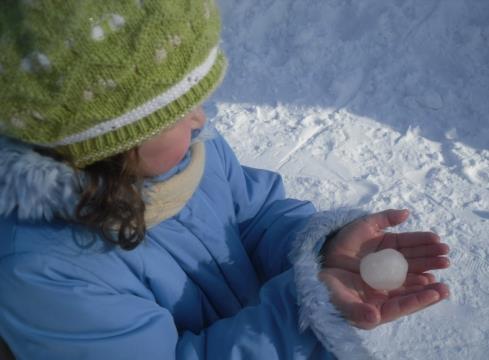 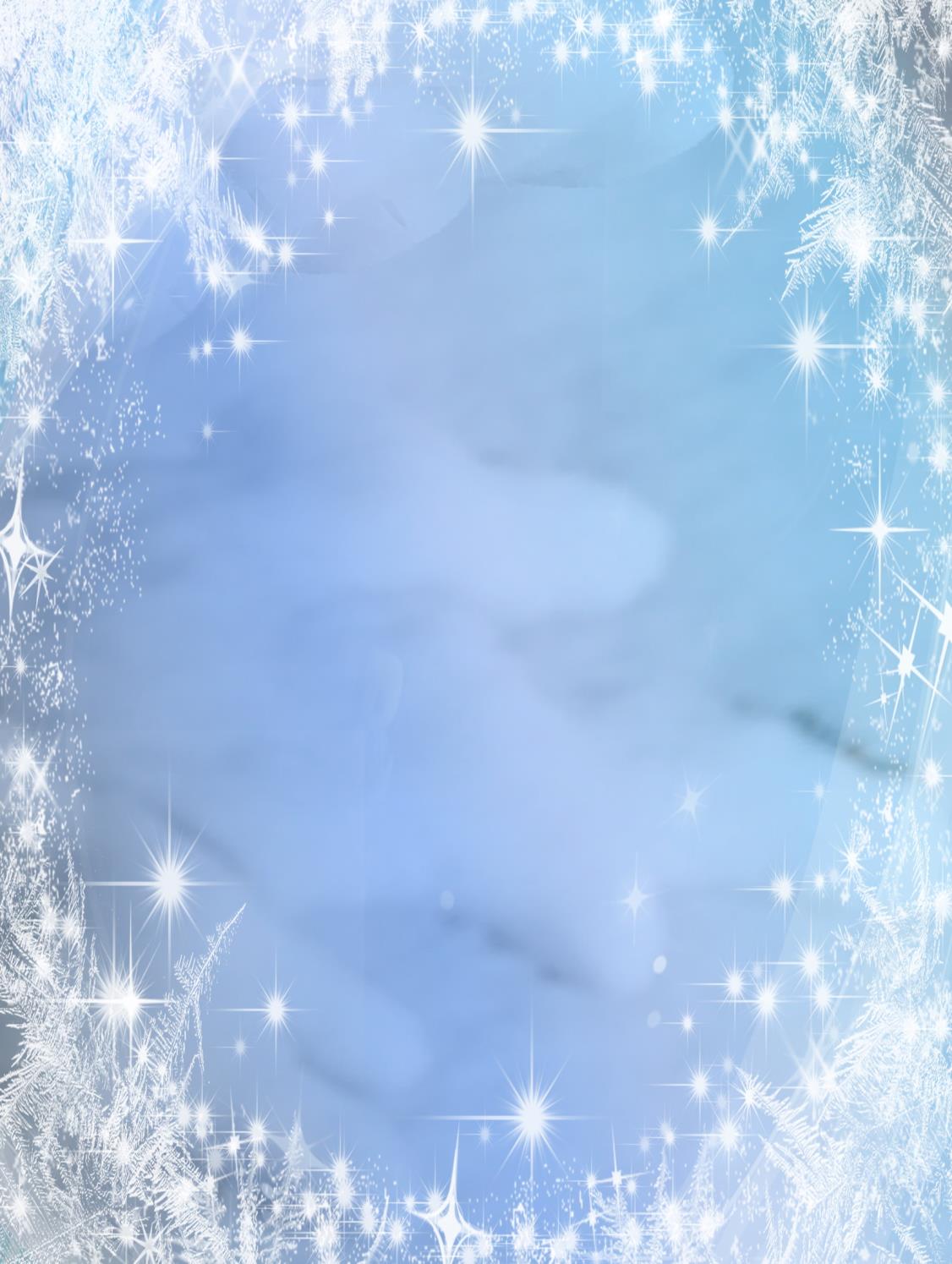 Наш посёлок расположен в живописном месте: здесь  берёзовые посадки,  поля,  протекает небольшая река Сумка, родник «Хрустальный».Первая наша остановка у реки Сумка.  Дети увидели, что река покрылась льдом, но лёд ещё очень тонкий. Вспомнили и  закрепили правила безопасности на  реке в зимнее время.
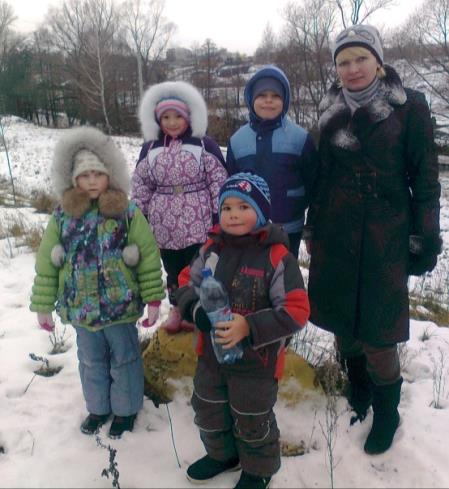 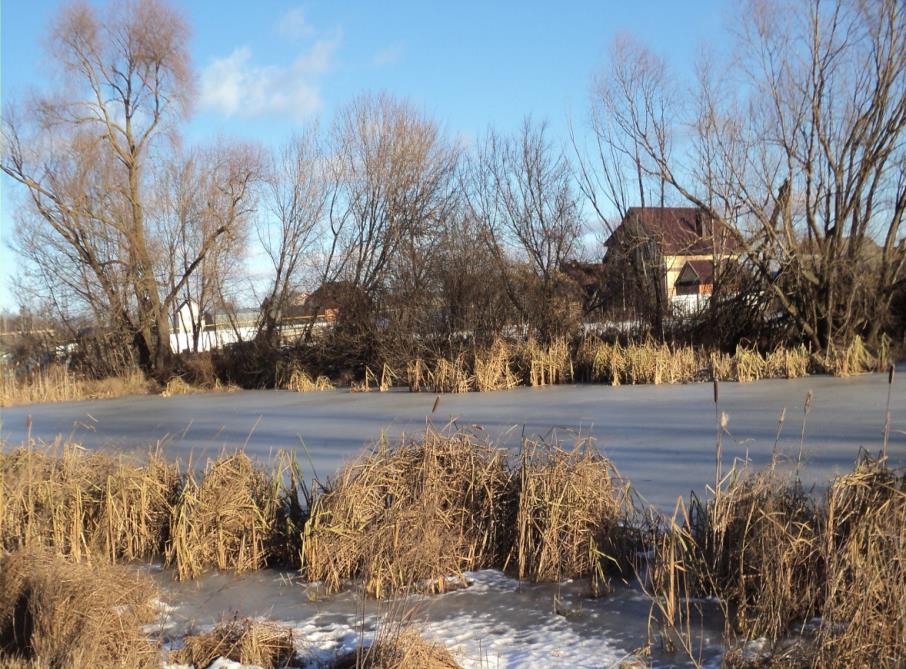 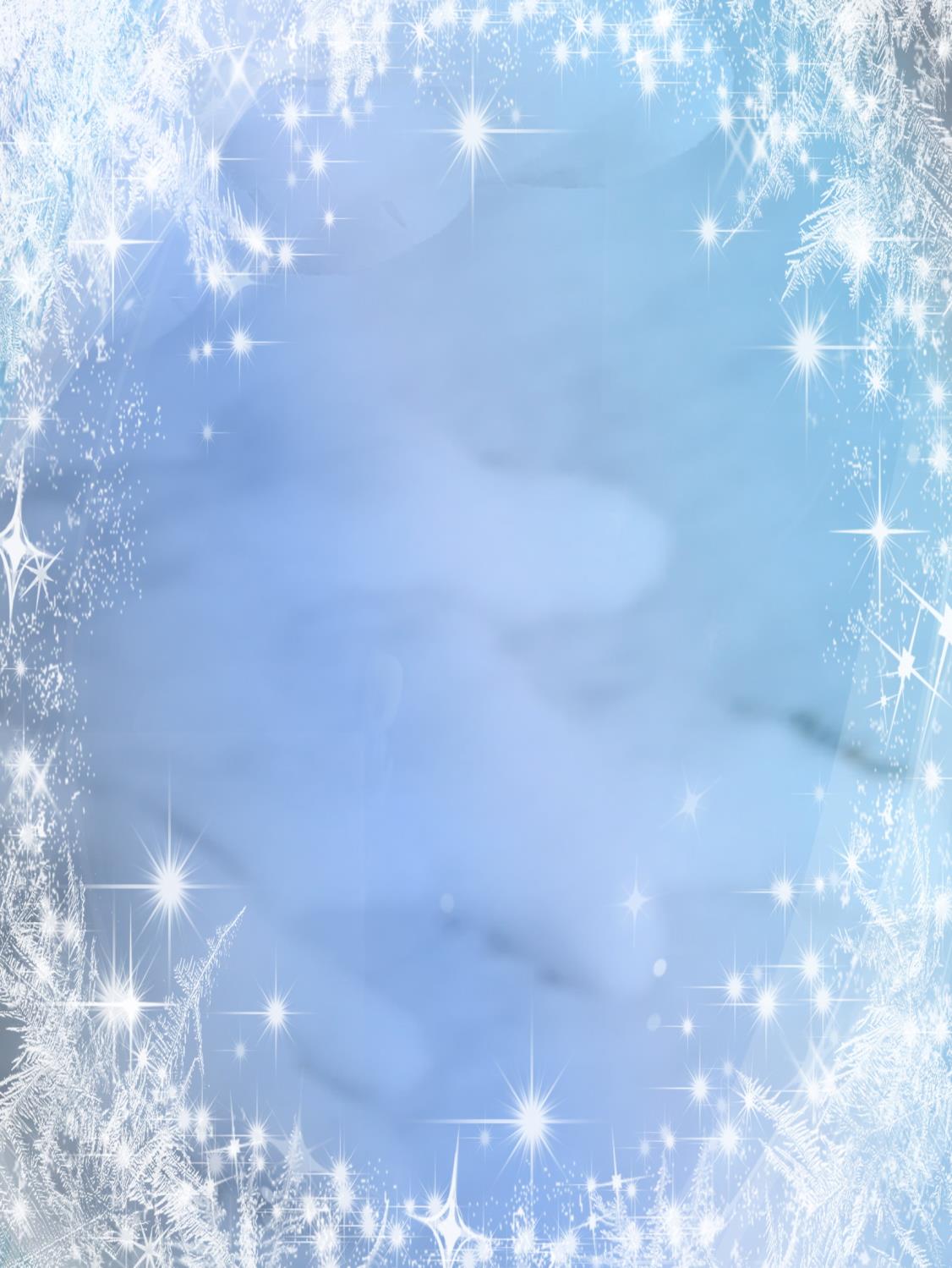 Вторая остановка – родник «Хрустальный»
Родничок бежит из земли. Водичка прозрачная вкусная. Он поет свою песенку, тихонечко журча. Из маленького родника, получается большая речка.
Зачитали правила поведения на роднике.
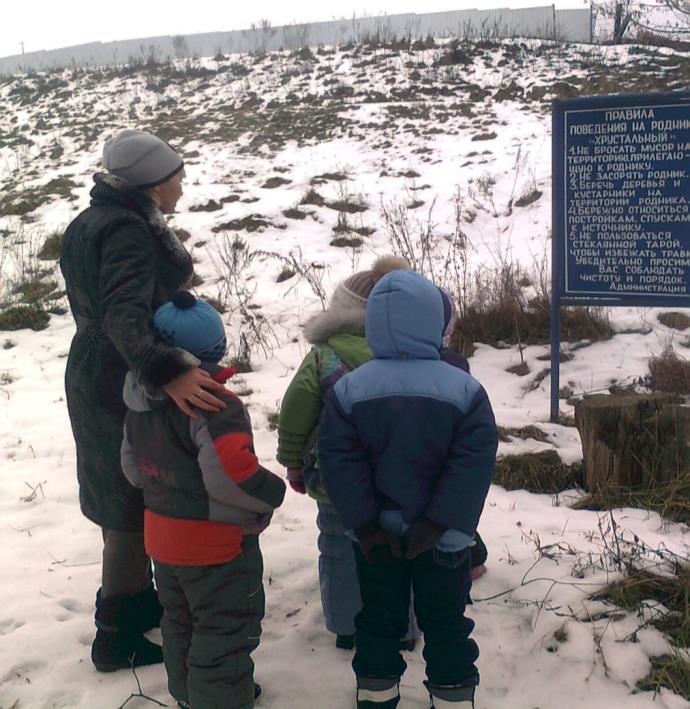 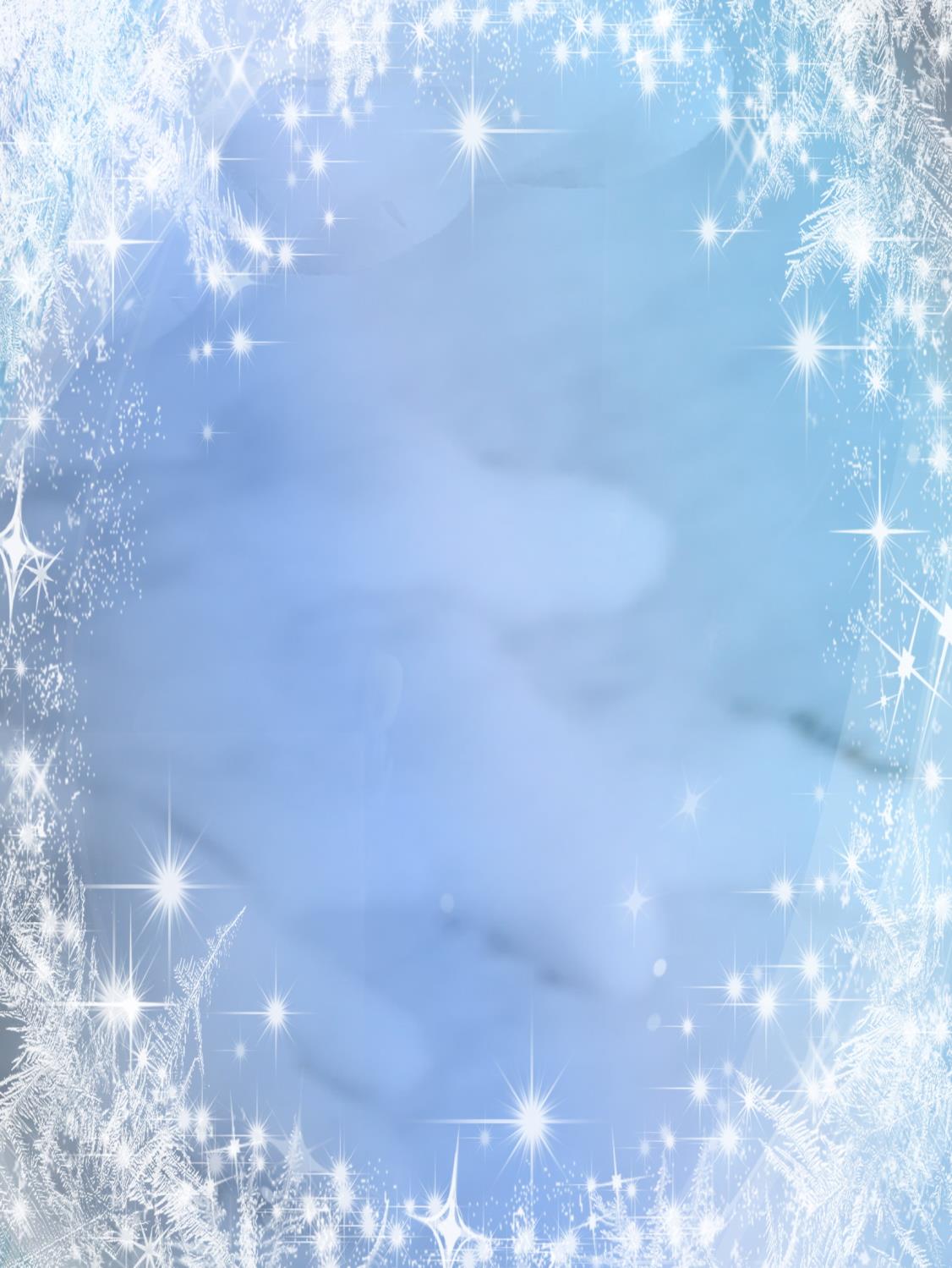 Дети увидели, что вода в роднике не замёрзла. Повторили правила измерения температуры воды с помощью термометра.
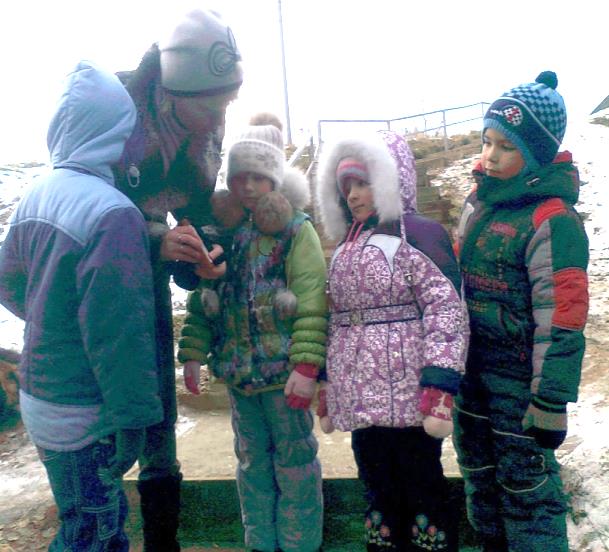 Родник течёт из-под земли, а там тепло,  измерили  температуру воды.
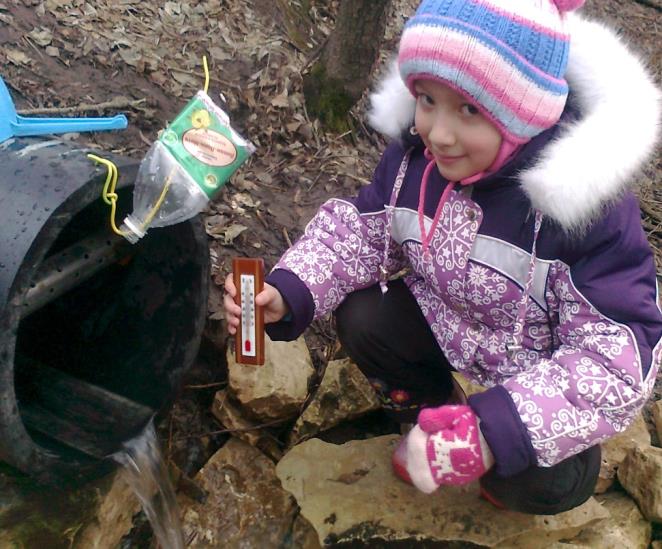 Действительно вода в роднике плюсовой температуры.
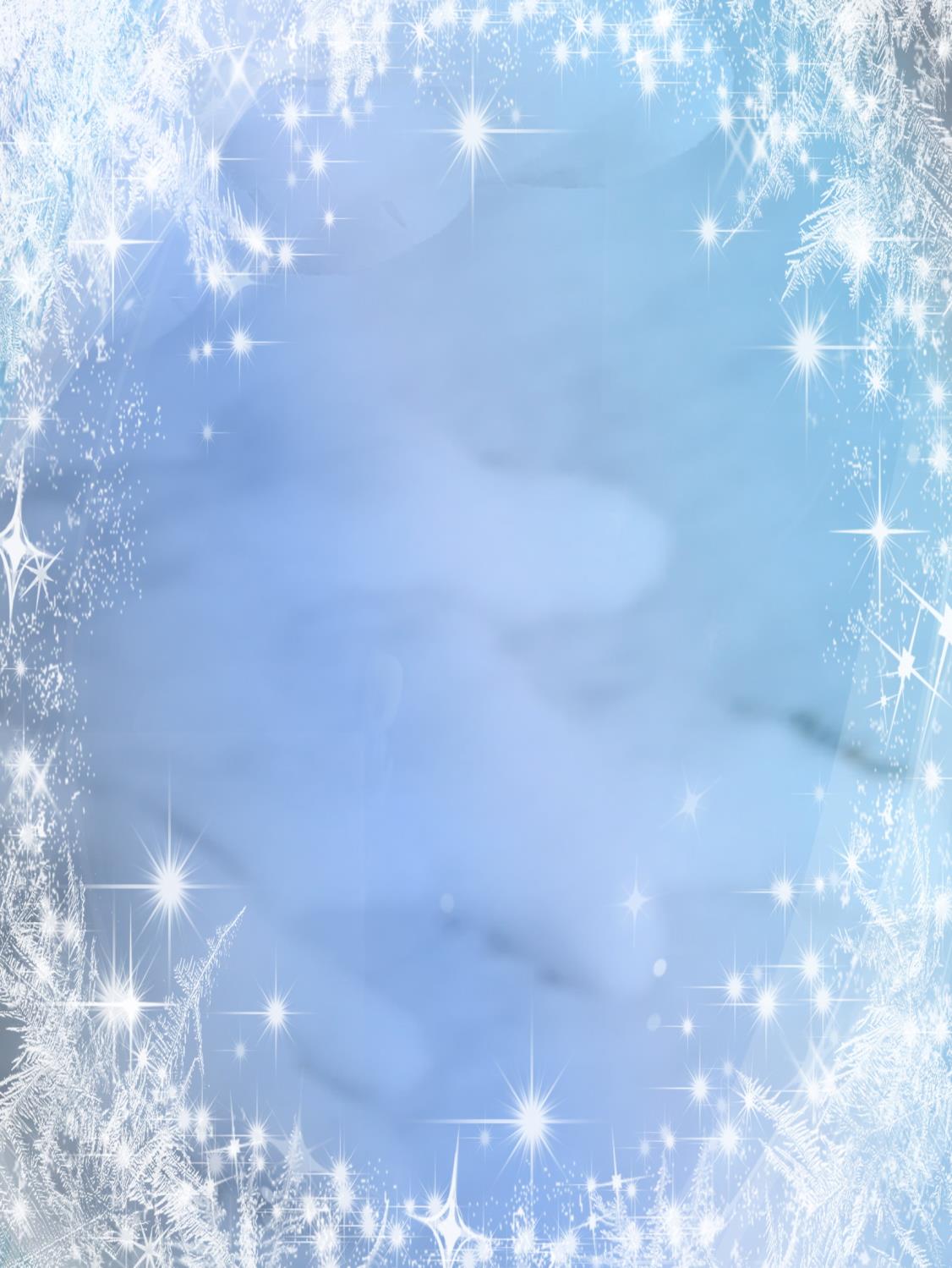 ВЫВОД: Зимой родниковая вода не замерзает, так как у родниковой воды плюсовая температура.
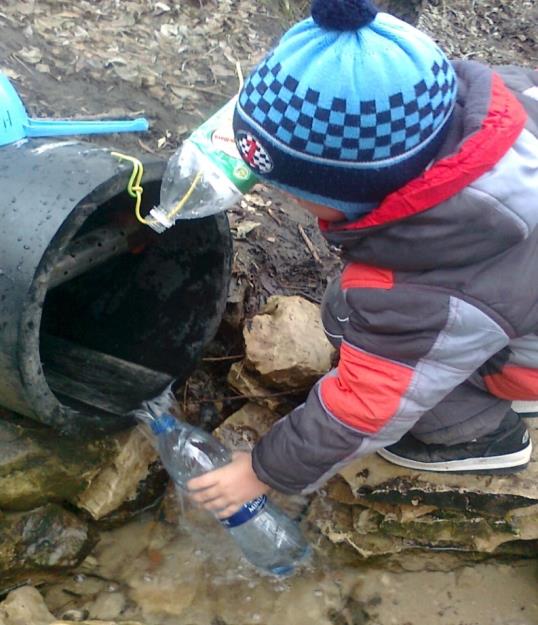 Набрали чистой 
родниковой воды 
и пошли в 
детский сад.
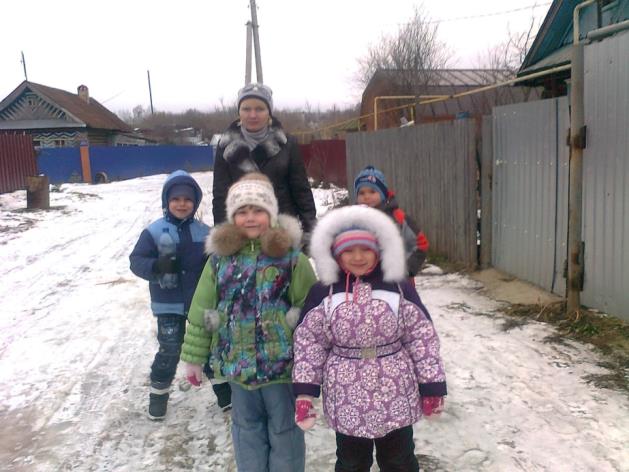 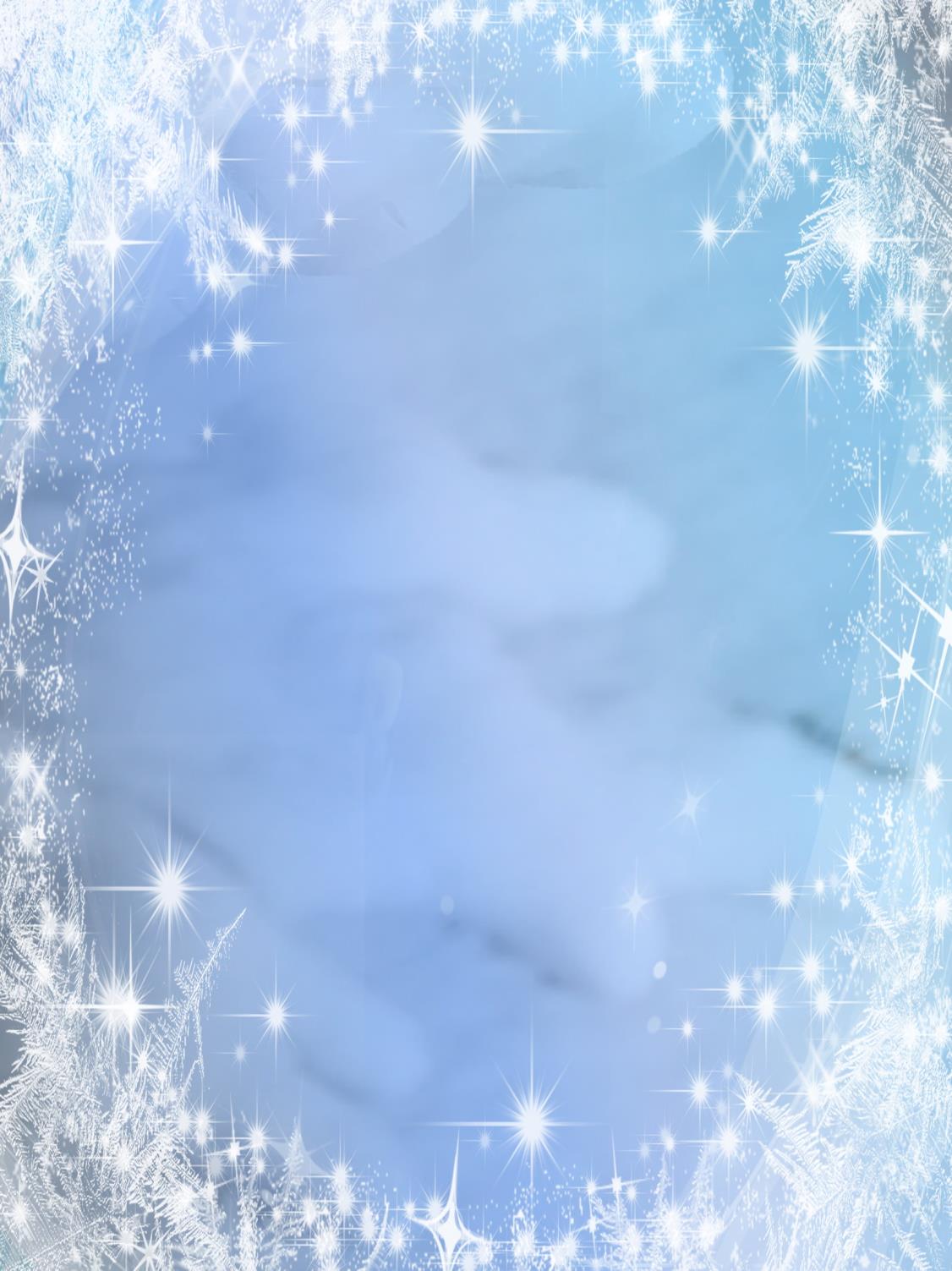 Формируя бережное отношение к природе, мы исходим из следующего:
 главное, чтобы ребенок понял, что человек и природа взаимосвязаны, поэтому забота о природе есть забота о человеке, его будущем, а то, что наносит вред природе, наносит вред человеку.